MAĐARSKA
Izradila:Paola Petek
UKRATKO O MAĐARSKOJ
Država u Srednjoj Europi
Stanovnici je zovu Magyarország
Glavni grad je Budimpešta
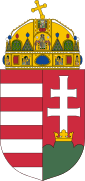 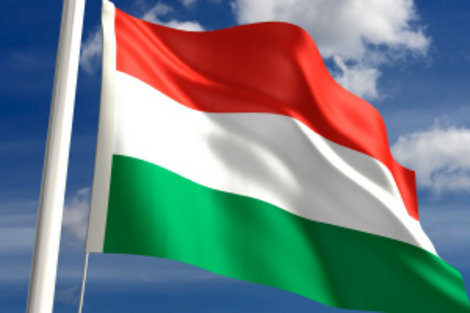 ZASTAVA
GRB
POVIJEST
Mađarsko je kraljevstvo 1000. g. Osnovao Stjepan1. Sveti
1241. god. Tatari su opustošili zemlju
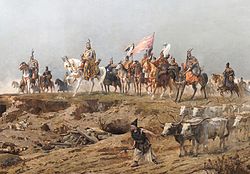 POLITIKA
Predsjednik bira parlament svakih 5 god.
Mađarski parlament ima 386 zastupnika
Predsjednik je János Áder
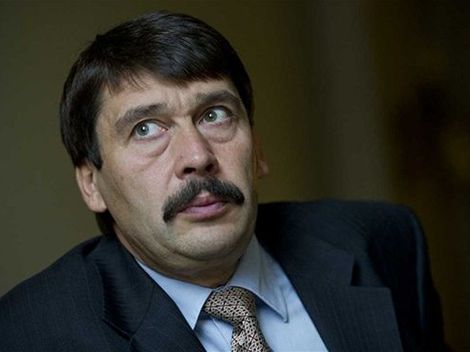 Predsjednik
POKRAJINE
Mađarska ima 40 pokrajina
Podijeljena je i na statičke regije i 173 mikroregije
RELJEF
Ravnice pokrivaju veći dio Mađarske
Na pola ju dijeli Dunav
Velike rijeke su Tisa i Drava
Na zapadu zemlje je jezero Balaton
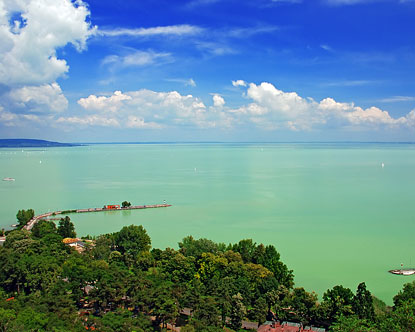 Balaton
KLIMA
Umjereno topla klima
Prosječna godišnja temperatura je 9.7 °C
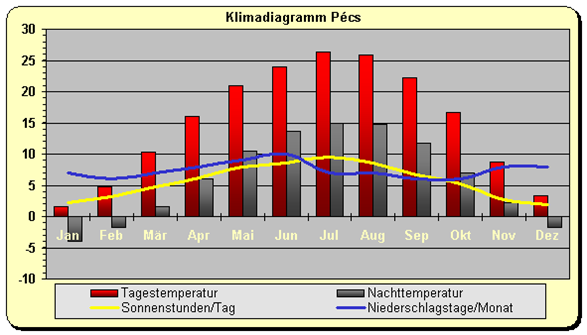 GOSPODARSTVO
Ima jak gospodarski rast
Inflacija i nezaposlenost su se znatno smanjili
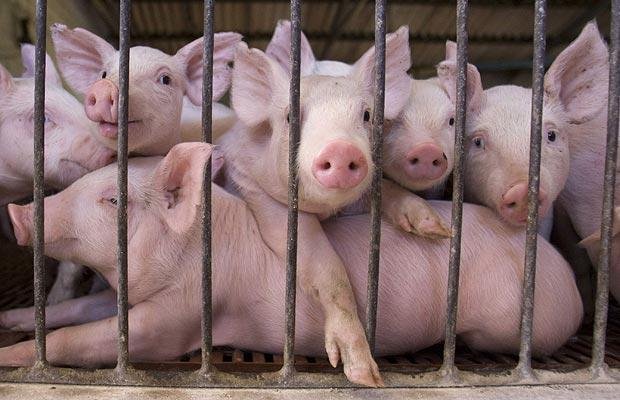 STANOVNIŠTVO
Oko 98% stan. govori mađarski,ugro-finski
Glavna regija u Mađarskoj je katoličarstvo
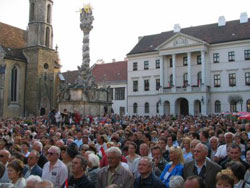 KULTURA
Najpoznatiji književnici: Nikola Zrinski, Endre Adi...
Najpoznatiji skladatelji: Franz Liszt i Béla Bartók
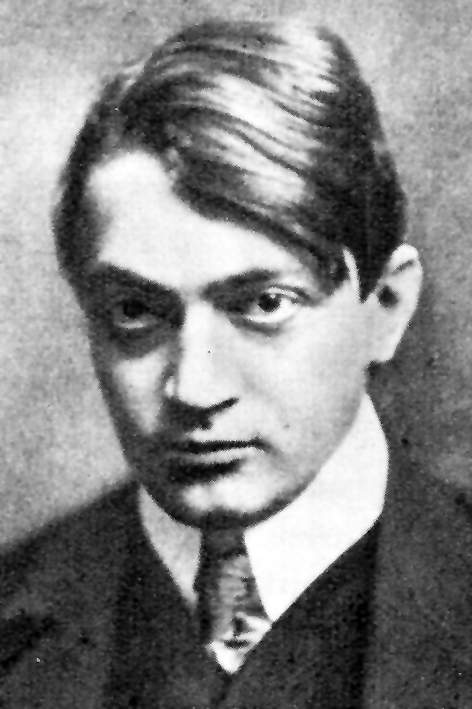 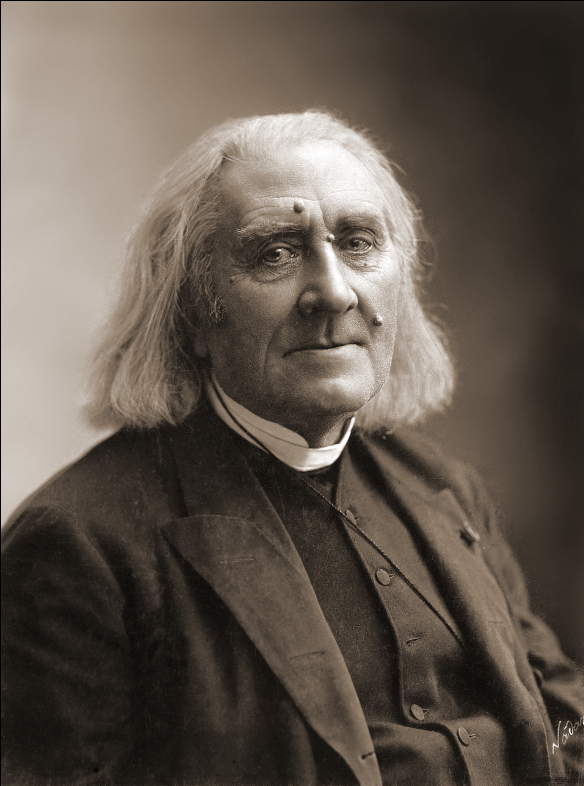 Endre Ady
Franz  Liszt
BUDIMPEŠTA
Glavni grad Mađarske
Glavno političko,industrijsko,prometno i industrijsko središte zemlje
Ima preko 1,2 milijuna stan.
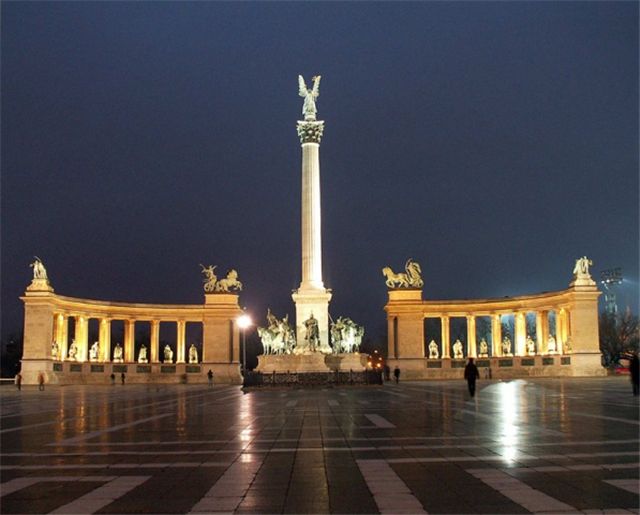 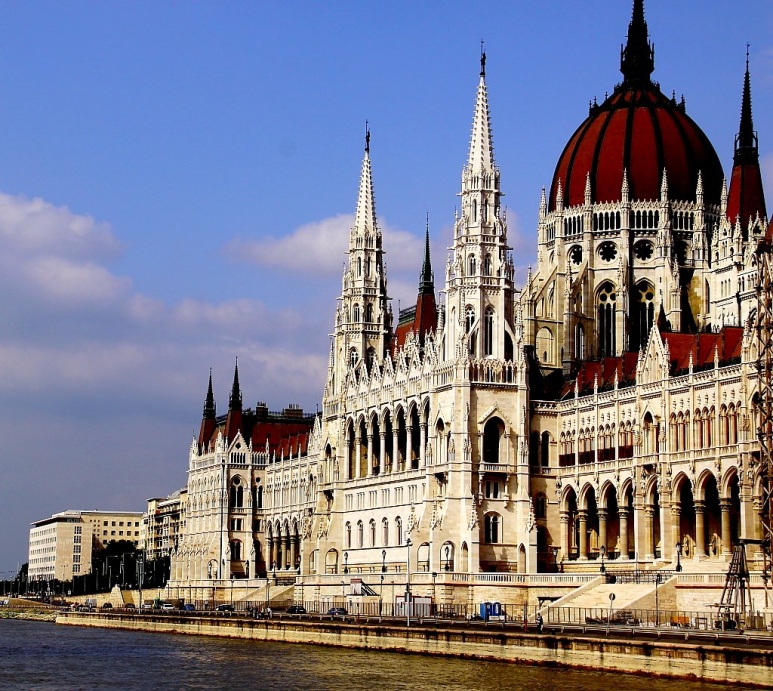 DEBRECEN
Grad na istoku zemlje
Važan sveučilišni grad
Drugi najveći grad Mađarske
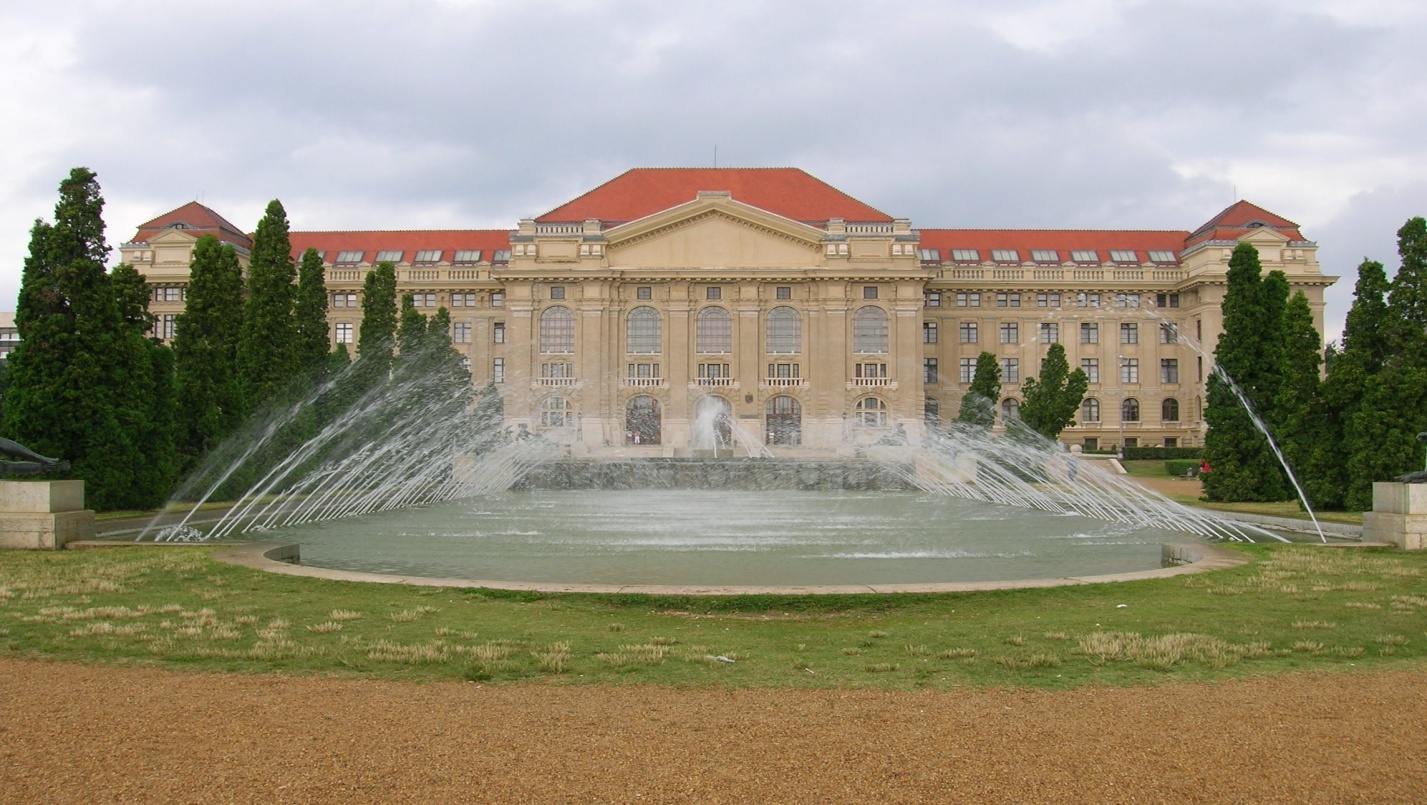 MISKOLC
Četvrti grad po veličini
Udaljen 171 km sjeverozapadno od Budimpešte
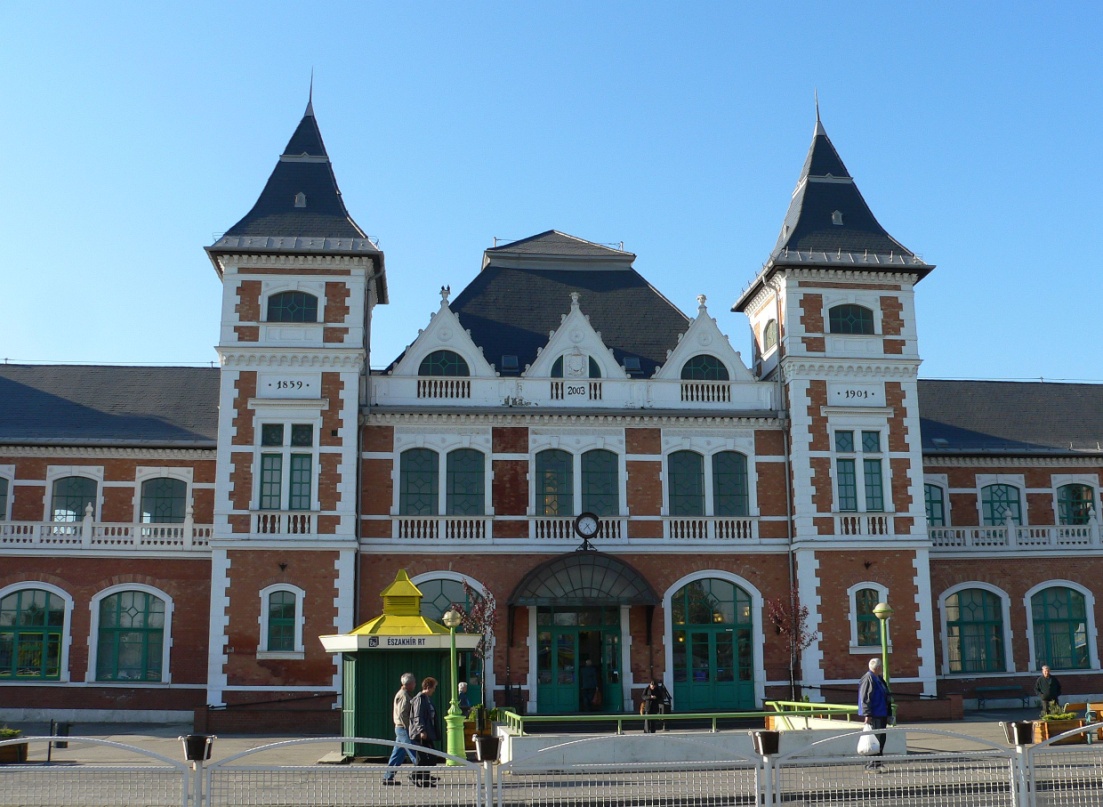 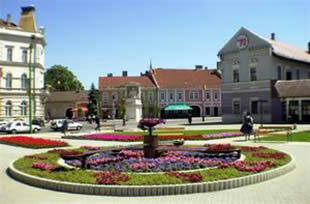 SZEGED
Kroz grad teče rijeka Tisa
Sjedište Čongradske županije
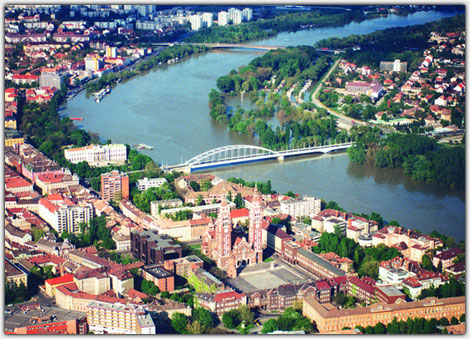 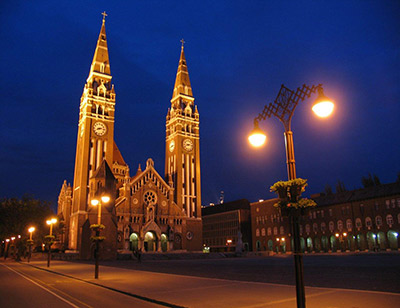 PEČUH
Peti po veličini
Nalazi se u Južnoj Mađarskoj
Multikulturni grad
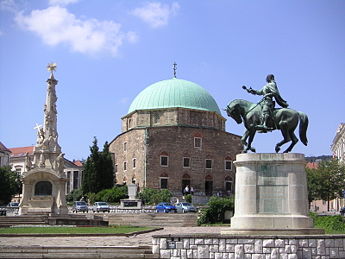